Introduction
The Student Success Skills program is a small group intervention developed for school counselors to target academic outcomes.  Recently, it has become crucial for school counselors to contribute to improved academic outcomes for students (Hattie, Biggs, & Purdie, 1996). Currently more than 9,000 school counselors and teachers and over one million students in the U.S. and 13 other countries have used the Student Success Skills program. Five efficacy studies involving more than 1,279 students in grades 4 through 9, 50 school counselors, and 39 schools, have found increases in reading and math scores on standardized achievement tests (Lemberger, Brigman, Webb, & Moore, 2012).
SSS was developed for students in 4th through 10th  grade and targets three skills sets. These skill sets include: (a) cognitive and meta-cognitive skills such as memory, goal setting and progress monitoring; (b) social skills including interpersonal skills, team-work skills, problem solving and listening skills; and (c) self-management skills such as managing motivation, anger and attention (Web & Brigman, 2007). The focus on academic success has become increasingly important as educational legislation has been passed such as the No Child Left Behind Act (U.S. Department of Education, 2001).
Method
10 Middle School students were selected to participate in this small group based on counselor or teacher referral 

8 students obtained parental permission

Students were split into two groups based on their lunch times 
      (so they would not miss class)

Final groups = 4 students each, in grades 6-8
First Session
Students completed the pre-test

Students completed the 7 Keys to Mastering Any Course questionnaire

Students created a long-term goal to complete by the end of the semester

Students created a short-term goal to help them work towards their long-term goal
Weekly Session Overview
30 minutes once per week during students’ lunch hour

Complete two questionnaires:
7 Keys to Mastering Any Course
Looking Good/Feeling Good Life Skills Scale

Discuss students’ “highs” and “lows” for the week

Students create a short-term goal that will help them work towards their long-term goal; progress towards their goals is discussed
Results
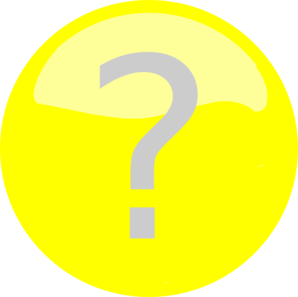 Results
The post-test has not yet been completed, as the group is still in progress

Based on the weekly questionnaires it seems…
Student’s have been progressing towards their long-term goals
Homework completion has increased for several members
Discussion
We hope to see significant increases:
in the means from the pre to the post-test 
in the weekly questionnaires
in student grades

We hope that by creating short-term goals each week, the students will make sufficient progress towards their long-term goal
Looking Good/Feeling Good 
Life Skills Scale
7 Keys to Mastering Any Course
~Kaizen~
“Little by little, 
bit by bit, 
I’m improving, 
everyday.”
“I may not be there yet, but I’m closer than I was yesterday.”
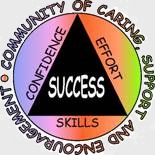 References
Hattie, J., Biggs, J., & Purdie, N. (1996). Effects of learning skills interventions on student learning: A meta-analysis. Review of 
Educational Research, 66(2), 99–130
 
Lemberger, M. E., Brigman, G., Webb, Linda., & Moore, M.M. (2012) Student success skills: An evidence-based cognitive and social 
change theory for student achievement. Journal of Education, 192, 89-99
 
U.S. Départirent of Education. (2001). The No Child Left Behind Act. Washington, DC. 

Webb, L., & Brigman, G.A. (2007). Student success skills: A structured group intervention for school counselors.  Journal for Specialists 
in Group Work, 32, 190-201